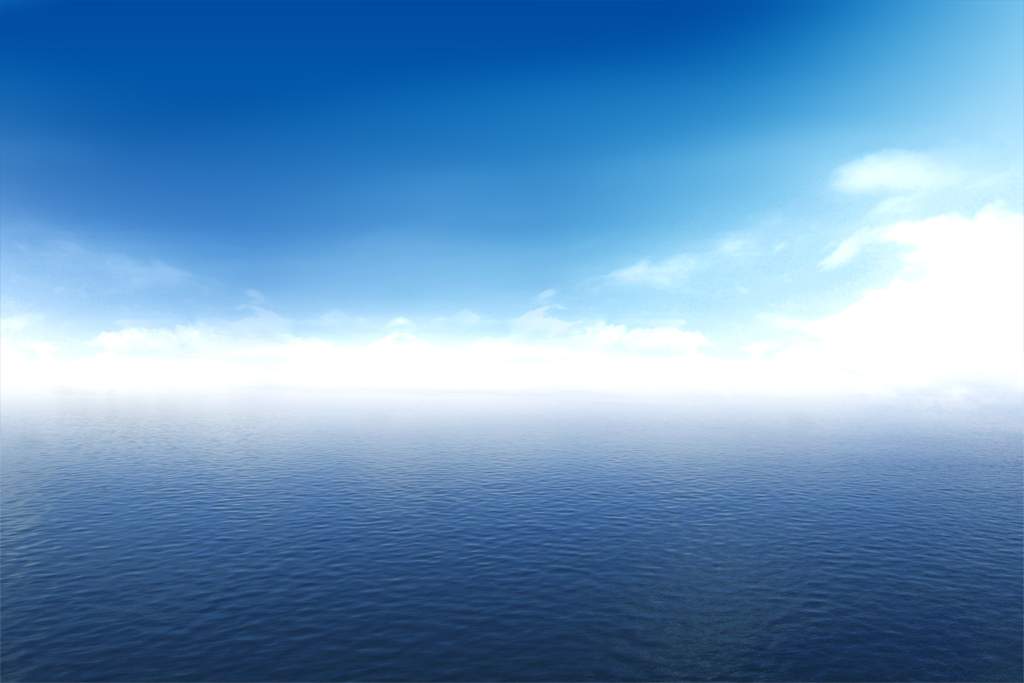 a
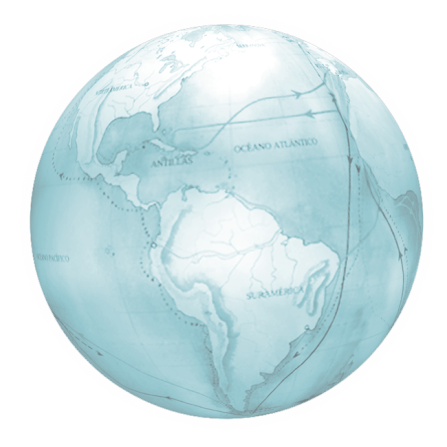 RUSSIAN 
SPECIAL ECONOMIC ZONES:
 NEW INVESTMENT OPPORTUNITIES
Alexander Temkin, 
JSC “Special Economic Zones” 
Moscow 2011
Special economic zones in Russia
Industrial  zones
Touristic  and  recreational  zones
Technology  and  innovation  zones
Port  zones
Kaliningrad Region
Moscow Region
Sverdlovsk Region
Moscow
Ulyanovsk
Tomsk
Murmansk
Moscow
Republic of Tatarstan
Togliatti
Russkiy island
St. Petersburg
Republic of Buryatia
Republic of Altai
Irkutsk Region
Lipetsk Region
Altai Region
Khabarovsk Region
The North Caucasian federal district
Stavropol Region
2
[Speaker Notes: A Special Economic Zone is a part of the Russian Federation territory determined by the Russian government with exclusive terms and conditions for business:
Successfully used in Russia since 2005 as a mechanism for attracting foreign direct investments

Total of 24 special economic zones of four types including:
four industrial special economic zones 
four special economic zones for innovation
13 special economic zones for tourism and recreation
three port special economic zones]
Key terms and conditions for Russian SEZ resident investors
3
[Speaker Notes: A Special Economic Zone is a part of the Russian Federation territory determined by the Russian government with special terms and conditions for doing business:

Successfully used in Russia since 2005 as a mechanism for attracting foreign direct investments]
Special economic zones in RussiaIndustrial zones
Lipetsk Region
Total area – 1 027 hectares
Focus industries: 
chemical industry
construction materials
electric and energy machinery construction
domestic appliances and trade equipment
Key advantages:
situated in the center of most developed European part of Russia 
situated in the center of Russia’s largest steel production and metal-processing cluster
Republic  of Tatarstan 
Total area – 1 997 hectares
Focus industries: 
automotive industry
construction materials
FMCG
chemical and petrochemical industry
Key advantages:
advantageous geographical and transport location 
situated in the centre of Russia’s largest automotive cluster
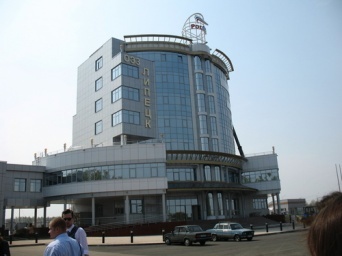 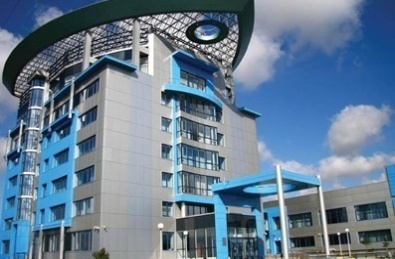 Samara Region
Total area – 660 hectares
Focus industries: 
automotive industry
transportation equipment
machine tool building
precision engineering
Key advantages:
long-time traditions of machinery & equipment construction  
highly-qualified workforce
Sverdlovsk Region
Total area – 721 hectares
Focus industries: 
automotive industry
medical technologies
chemical industry
aircraft construction, shipbuilding, rocket science
Key advantages:
industrialized region 
rich natural resources
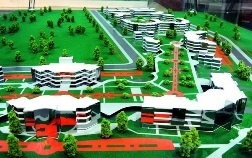 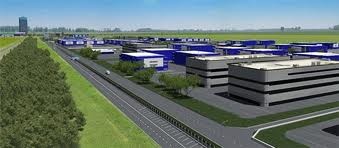 4
Special economic zones in RussiaInnovation zones
St. Petersburg
Total area – 129 hectares
Focus industries: 
instrument engineering
medical technologies
electronics
nanotechnologies 
information and communication technologies
Key advantages:
Saint-Petersburg – Russia’s second largest city 
high concentration of scientific and educational institutions
Dubna 
Total area – 188 hectares
Focus industries: 
nanotechnologies
biotechnology
nuclear technologies
information technologies
electronics & communication
Key advantages:
proximity to Moscow
high degree of education: 30% population involved in science-related sectors
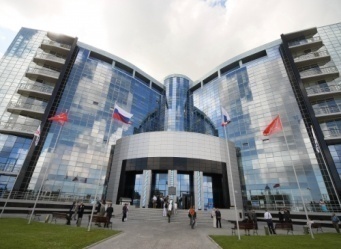 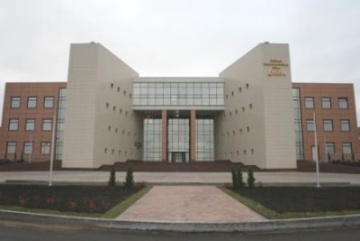 Zelenograd 
Total area – 147 hectares
Focus industries: 
information technologies
nanotechnologies
microelectronics and optoelectronics
bioengineering and biosensor technologies
Key advantages:
proximity to Moscow in an established  science centre
access to ample supply of highly-qualified labor force
Tomsk
Total area – 207 hectares
Focus industries: 
communication equipment
medical technologies
information technologies
electronics & instrument engineering
Key advantages:
one of the largest educational centers of Russia 
a diversified science centre
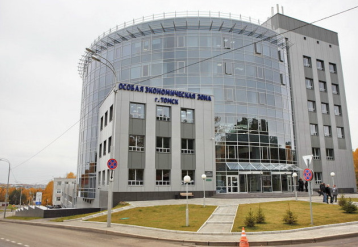 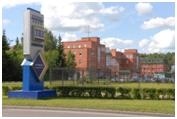 5
Special economic zones in RussiaPort zones
Ulyanovsk port zone
Total area – 290 hectares
Focus industries: 
aircraft MRO
aircraft re-equipment, conversion, assembling
logistics
pilot training (to be considered) 
Key advantages:
located in the centre of the European part of Russia 
focus on increasing demand for foreign-made aircraft MRO in Russia and CIS countries
well-trained and highly skilled local personnel
Sovetskaya Gavan port zone

Total area – 120 hectares
Focus industries: 
port operations (cargo handling, 
     bunkerage, ship repair yards)
logistics
seafood processing
Key advantages:
focus on Asian – Pacific region rapid development
natural harbor and available land plots for development
potential increase of railroad capacities 
potential development of mining and wood processing industries in adjacent regions
Murmansk port zone
Total area – 3,050 hectares
Focus industries: 
port operations (cargo handling, bunkerage, ship repair yards)
logistics
seafood processing
Key advantages:
existing deep-water port with access to North and Trans-Arctic sea routes
natural harbor and available land plots for development
potential demand for port facilities and inland bases for the Arctic oil field development and servicing
potential expansion of railroad connections
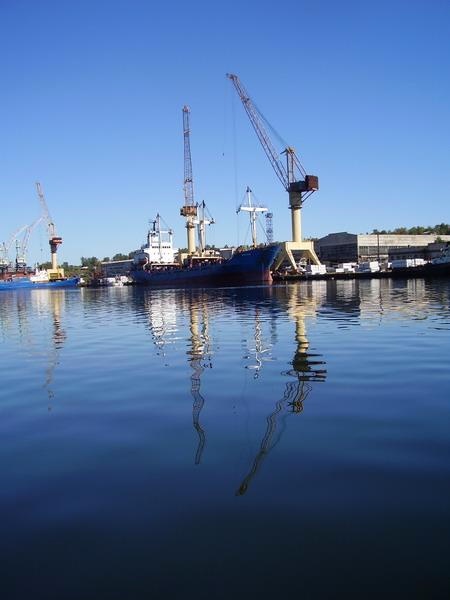 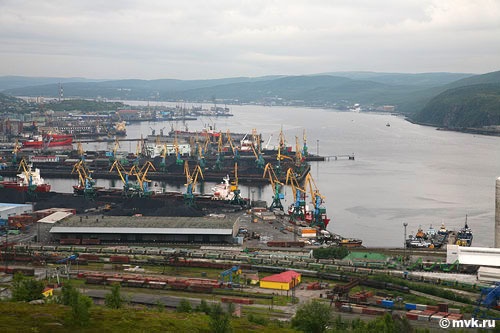 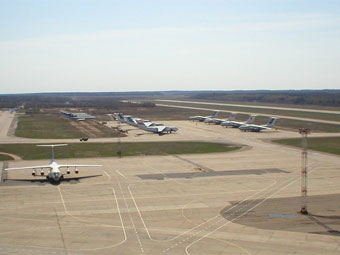 6
Special economic zones in RussiaTouristic and recreational zones
Total zones area – 8,262 hectares
Key advantages:
unique natural and ecologically clean areas including those in Altai, lake Baikal and others
consistently increasing flow of domestic tourists
rising interest of foreign tourists to unexplored Russian territories from foreign tourists
Focus industries: 
sport and extreme tourism
cultural entertainment 
recreational tourism
business tourism
ecological tourism
sea resort
spa resort
balneology resort
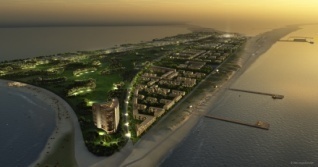 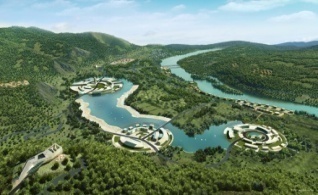 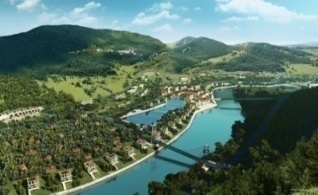 7
Investors  in SEZ  (total committed investments €7+ bln)
Number of investors in special economic zones
31 investor 
in tourist zones
Including 34 foreign companies from 19 countries
33 investors 
in industrial zones
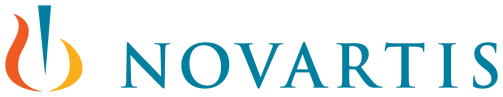 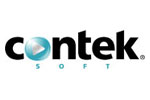 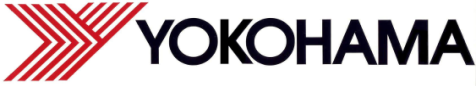 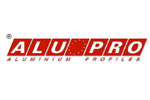 197 investors in innovation zones
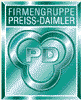 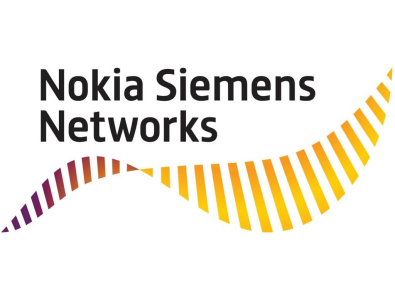 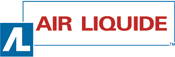 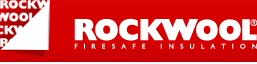 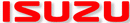 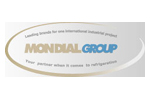 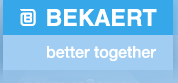 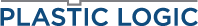 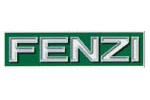 8
4
Contacts
Alexander Temkin	Deputy CEO
			atemkin@oao-oez.ru
JSC “Special Economic Zones” 
www.oao-oez.ru
9